Break Open Your DAM With Intuitive Metadata
Properly store your digital assets today so you can find them fast tomorrow.
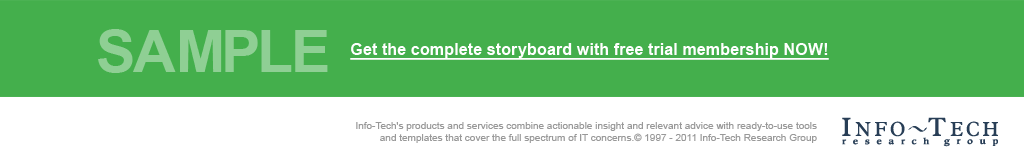 Info-Tech's products and services combine actionable insight and relevant advice with ready-to-use toolsand templates that cover the full spectrum of IT concerns.© 1997 - 2016 Info-Tech Research Group
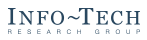 ANALYST PERSPECTIVE
Can you find everything that you are looking for?
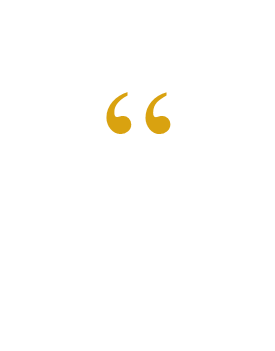 Many organizations and people feel that metadata is no longer relevant with natural language search capabilities like Google. As you type, they predict and anticipate. The reality is that this capability is born on the backs of metadata, site design, and understanding the popularity and sentiment of topics at any given time. 
Current culture, current trends, and current news all support natural language search. However, when we go inside an organization and look at how individuals search for information, we find that the same capabilities are often not present. Now the notion of metadata and the ability to search on key words for all forms of digital assets becomes imperative. There is no easy way to use natural language search for audio files, video files, and image files, and so it is the combination of metadata, site design, and providing the right digital assets to support activities just in time that enhances findability of these digital assets.
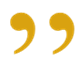 Steven Wilson, 
Senior Director, Research & Advisory ServicesInfo-Tech Research Group
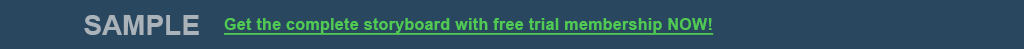 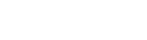 Our understanding of the problem
Digital Asset Managers and Administrators
Marketing Managers
Web or Site Designer (SEO)
Content Creators
IT Managers
Manage the organization’s digital assets effectively by ensuring that they are findable, accessible, and properly used.
Optimize your metadata program by understanding industry standards plus cultural and corporate vernacular.
Understand and sell the importance of rapid and accurate access to digital assets through metadata management.
Understand the requirements of the digital asset management (DAM) system (DAMS) and its metadata from the perspective of the business.
Data/Information Stewards
Data/Information Architects
Data Modelers
Database and Enterprise Content Administrators
Other Data/Information Professionals
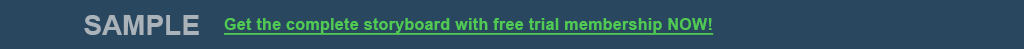 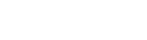 Executive summary
With the ever-expanding volume of information in organizations today, it is becoming harder and harder to find the information that you need. While search tools are getting better, and often come with out-of-the-box information management technology, there is still a lack of ability to easily find digital assets such as images, audio, presentations, and videos.
Metadata is an imperative part of the organization’s broader information management strategy. Some may believe that metadata is not needed anymore. Google search is not a magic act – it relies on information tagging that reflects cultural sentiment.
Metadata should be pliable. It needs to grow with the changing cultural and corporate vernacular and knowledge, and adapt to changing needs.
Build a map for your metadata before you dig for buried treasure. Implement metadata standards and processes for current digital assets before chasing after your treasure troves of existing artifacts.
Although it may seem simple, creating and managing metadata is often done in an ad hoc manner in most organizations, without clear goals or knowledge around the topic. This leads to organizations with metadata that are still unable to find the information they need. A lack of planning ahead, standardization, and the ability to adapt to changing needs and knowledge of the business leads to ineffective management of your digital information.
A structured metadata language that includes your cultural and corporate vernacular can help your organization find its digital assets quicker. Info-Tech’s methodology will make sure that the right people get the right information when they need it. 
In order to improve the speed at which your organization finds the right information, you need corporate-wide understanding of proper metadata management, site design principles, and your existing plus new technology options. You need to define a consistent and intuitive metadata taxonomy, and understand the current and future states of your business needs around information and other digital assets. Info-Tech’s tools will help the organization get to where it needs to go fast.
Sustainability is necessary for metadata management. Establish governance of metadata to build a program that will be quick and easy to adopt while ensuring a long-lasting ability to find the right digital assets quickly.
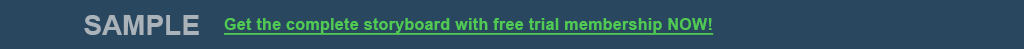 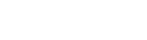 Digital information volume and use is growing – and it pays off
To keep up with increasing demands of business, increase profitability, and decrease costs, organizations are processing more information than ever before.
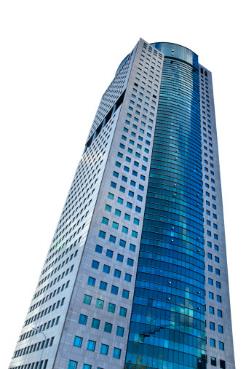 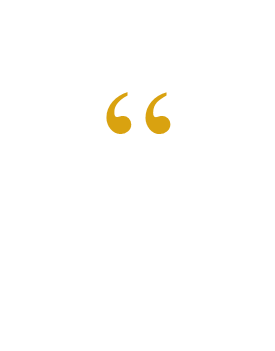 One thing that is not going away is how fast information is growing. It is growing in size and complexity, and people who have skills in this area are going to be needed for quite a while.
23%
Globally stored information increases 23% per year, and 94% of this content is digital (Hilbert et al., 2011).
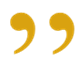 – Corey Chimko, Digital Resources Coordinator, Cornell University
To get more value from their information, organizations are relying on more, and more difficult, data sources:
80%
But the hard work pays off…
Of business decisions are made using unstructured data (Garland, 2015).
$2B
The median Fortune 1000 company increased its revenue by $2 billion if information usability increased by just 10% (Barua, 2010).
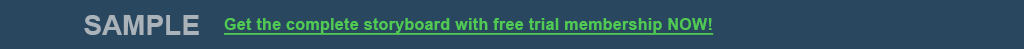 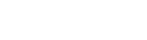 People do not want to search for digital information – they want to get the content they need when they need it
Don’t just think about search, think about how the information you’re searching for is organized. 
Think findability.
Findability 
The property of being easy to find. 
A key concept in search and marketing. Ensuring findability requires users to effectively tag digital assets like documents and other files, and engines to effectively index those tags. This is facilitated through appropriate user interfaces for content creation and discovery.
Take a broad perspective on information organization.
Search technology is the first thing to come to mind when IT wants to help users find content. “Enterprise search” solutions require quality indexes and organization of content to work. 
No matter how you expect end users to get to the content, it needs to be described and organized.
Your people are important!
Findability is about enhancing productivity through reducing search time and eliminating content duplication. This means that the manner in which end users organize and search for content is a key variable for IT to understand. Understanding this behavior will allow you to develop solutions that integrate well with your existing processes, workflows, and ad hoc needs for digital information.
11 TB
Workers process 11 terabytes of information per year (Short et al., 2011).
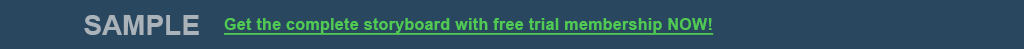 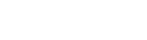 Increase the findability and usability of your digital information assets by implementing digital asset management
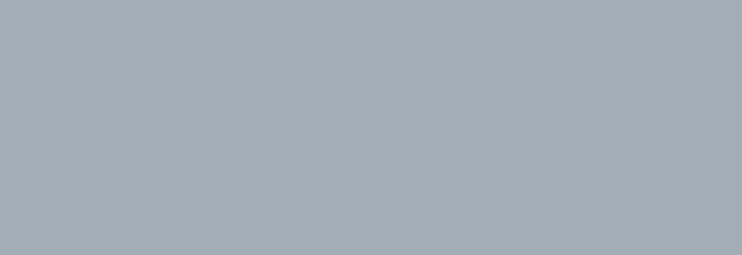 With a seemingly overwhelming volume of digital assets, it can be easy to sink in an absence of findability.
Digital assets are information resources or content that are valuable to your organization and have high replacement costs if lost. Digital asset management (DAM) is imperative to using and protecting these resources, and involves the creation, description, storage, discovery, re-use, and preservation of these assets from a central repository.
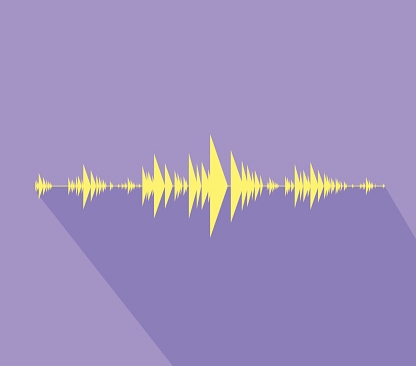 Total Worldwide Digital Archive Capacity, All Content Types, 2012-2015 (Petabytes)
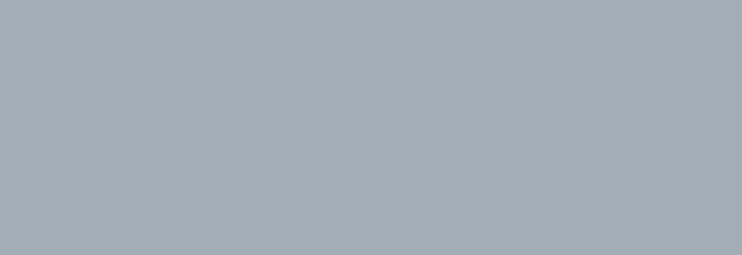 Digital assets include:
1
4
Documents
Images
Source: Jason Buffington, 2013
2
5
Audio
Presentations
Managing your digital assets effectively will help you to swim in the ocean of information.
6
3
Brochures
Videos
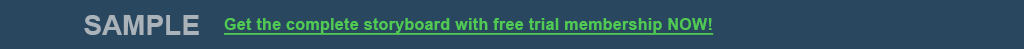 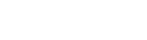 Flood your organization with critical digital assets by breaking your DAM wide open with metadata
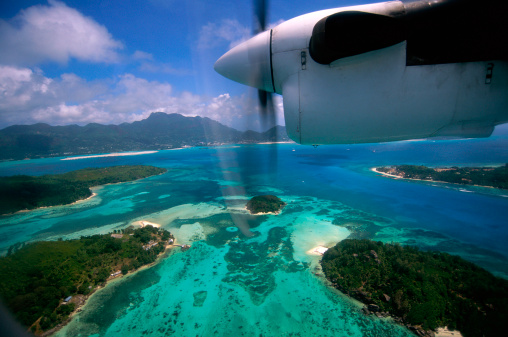 Dam Busters
In 1943, World War II was well under way. The threat of Axis powers was more imminent than ever, and the Allies needed to deal a heavy blow to the enemies’ infrastructure. Operation Chastise, an innovative plan to destroy an important German dam, was born.
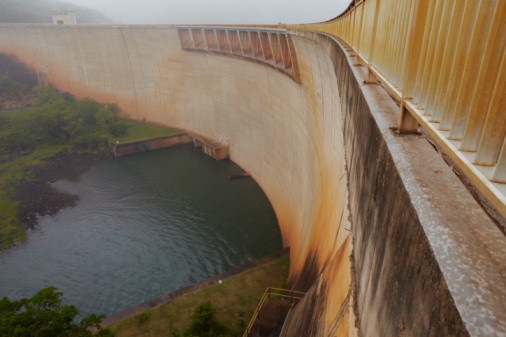 To bust the dam, daring pilots dropped specially designed bombs that could skip over the water, avoiding underwater defenses, and sink to a depth where a detonation would be the most effective.
Stored within your digital assets is a lot of value. Open up your DAM for greater flow and greater accessibility to the digital assets that drive the organization’s information intelligence and business results.
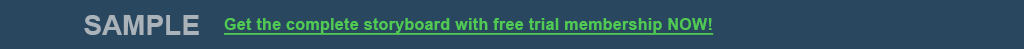 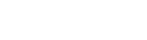 Manage your digital asset metadata, a critical aspect of DAM, to speed up the usability and findability of information
Metadata
Structured data that:
Describes, explains, locates, or otherwise makes it easier to retrieve, use, or manage information resources (NISO, 2004).
Helps to impose order on chaos.
Enables discovery and manipulation of information.
Metadata helps us to quickly know:
What information is contained within the digital asset and why is it important?
Who are the users of digital assets and what can they access?
Where is the information and how can you access it?
Who created processes related to the information and how can I run them?
Metadata supports information through its lifecycle, from beginning (creation) to end (archiving or destruction).
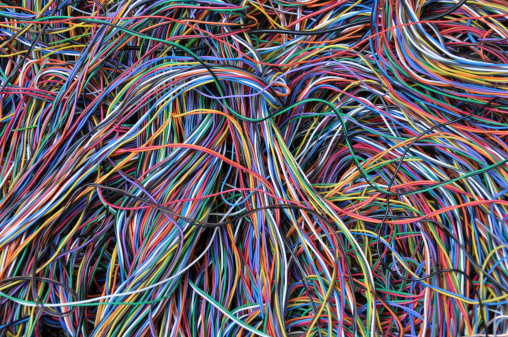 Chaos
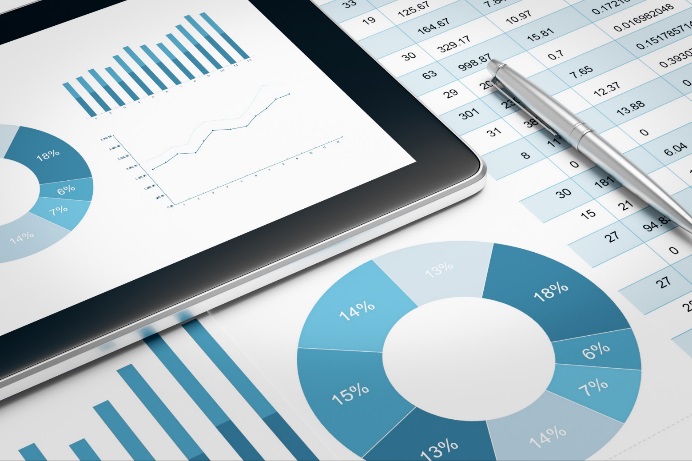 Order
Metadata
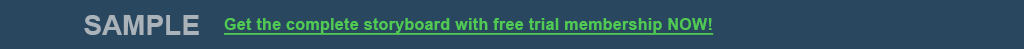 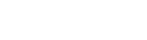 Metadata is everywhere, but is difficult to manage
Data about data is everywhere. Every time you go online, much of what you see and do depends on metadata. Likewise, in your organization you depend on metadata every day. However, if you find yourself looking for digital files consistently, you are not alone in your struggle.
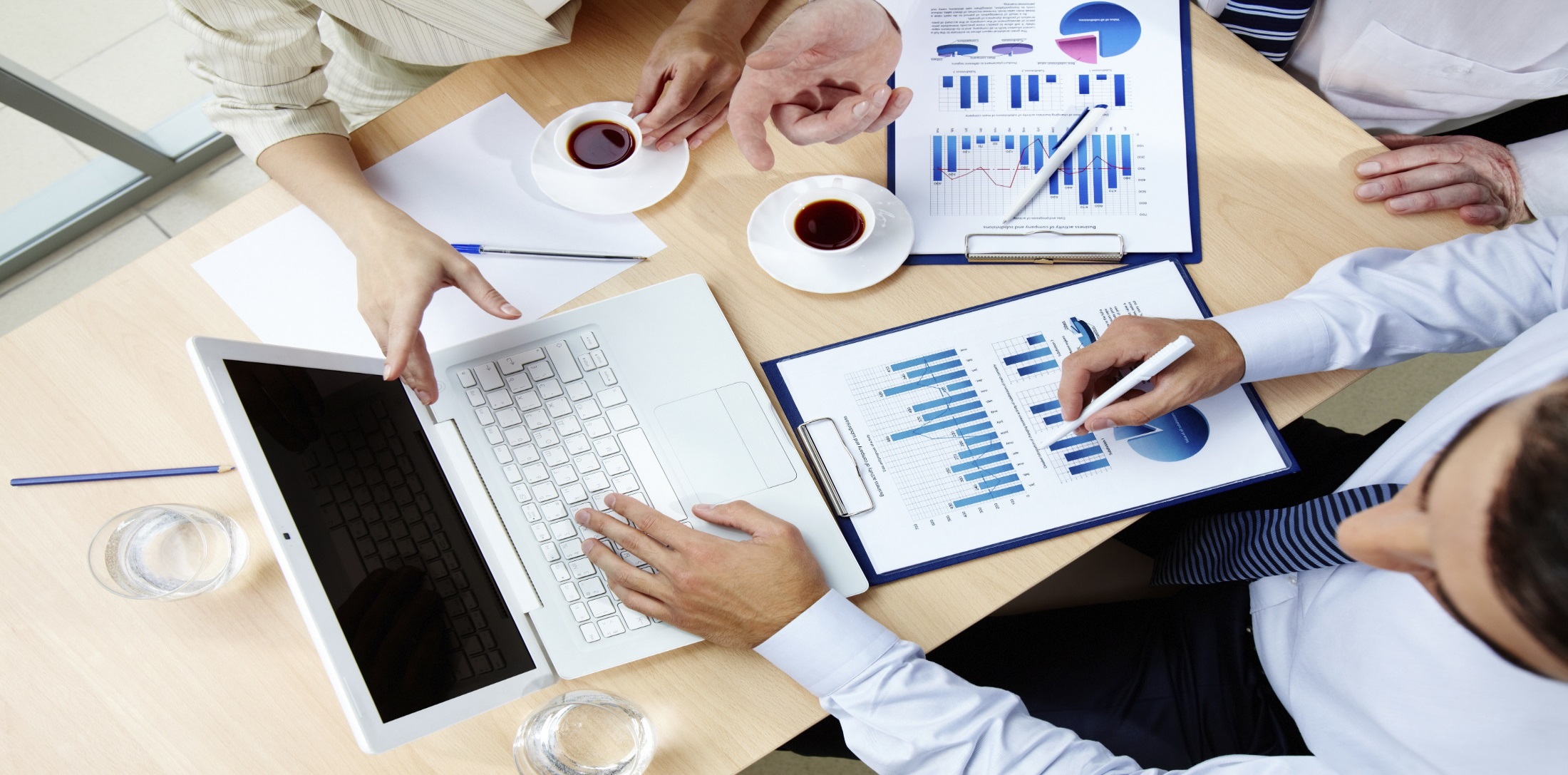 73%
Of knowledge workers waste time looking for files.
The Result
Poor metadata management can make finding the information you need difficult and results in wasted time, energy, and money.
57%
Of knowledge workers are confused about which is the right document.
47%
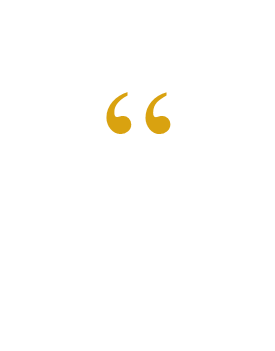 Most organizations aren’t unlocking the full potential of their metadata.
– Nick Inglis, CEO, Optismo
Of knowledge workers have worked on the wrong document.
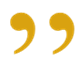 Source: Michael Chui et al., 2012
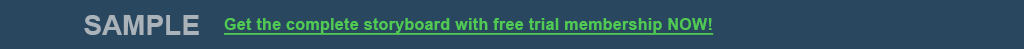 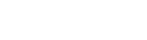 Translate information into knowledge with intuitive metadata
Your metadata is a lens through which you can easily find your information assets. This will allow you to unlock the full potential of your information assets. Without it, the secrets within your information will be locked away, and you will waste time and resources trying to find it.
Benefits of Effective Metadata Management
Context
Improved decision making due to improved information asset discovery.
1
Metadata is how you give your organization’s information context. Without context, not only will information be hard to find, but it will not be used to its full potential. Metadata is key to strategically enabling your information assets to support current operations and future developments.
Better trustworthiness from accessing the correct information.
2
3
Improved speed to findability of information assets.
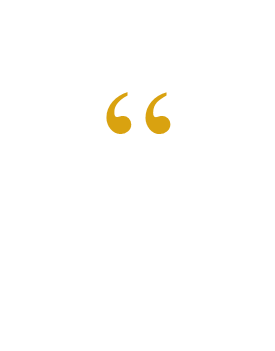 Reduce duplication efforts in developing and storing similar or the same digital assets.
4
The next great leap likely won’t be technology, but rather through re-structuring of information. Structuring and re-structuring information is really hard but the benefits of structuring information are incredible. It’s not fractions of percents, it is actual percents of improvements.
5
Standardization and increased efficiency.
6
Better sharing of information in the organization.
7
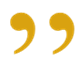 Better preservation of information.
– Nick Inglis, CEO, Optismo
8
Easily demonstrate compliance with standards.
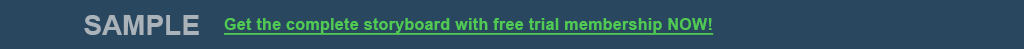 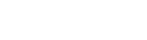 Info-Tech Research Group Helps IT Professionals To:
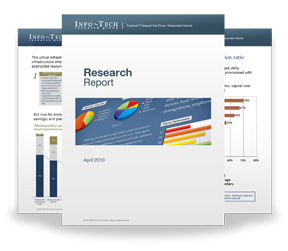 Quickly get up to speedwith new technologies
Make the right technologypurchasing decisions – fast
Deliver critical ITprojects, on time andwithin budget
Manage business expectations
Justify IT spending andprove the value of IT
Train IT staff and effectivelymanage an IT department
Sign up for free trial membership to get practical
solutions for your IT challenges
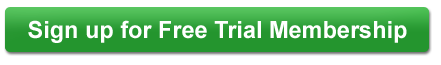 “Info-Tech helps me to be proactive instead of reactive –a cardinal rule in a stable and leading edge IT environment.
- ARCS Commercial Mortgage Co., LP
Toll Free: 1-888-670-8889
www.infotech.com
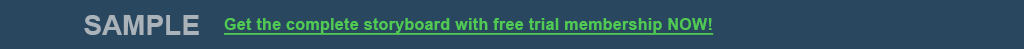 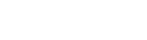